Greenheck MarineDampers
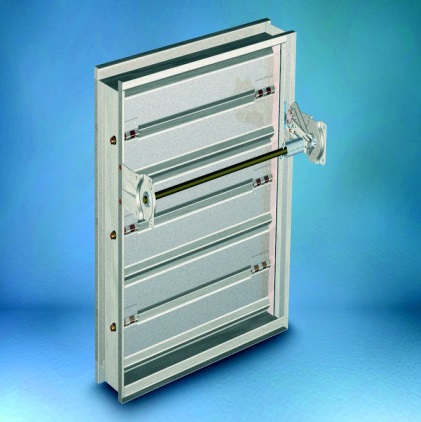 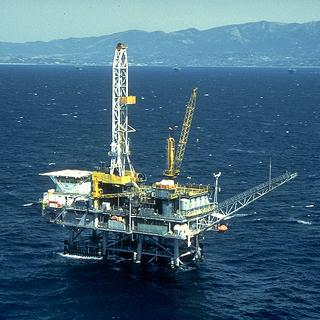 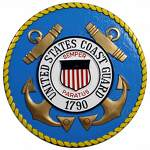 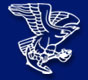 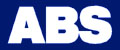 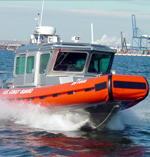 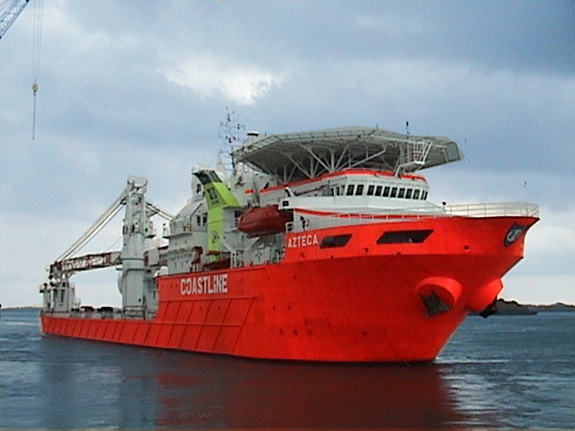